Олимпиада «высшая проба»
Профиль «финансовая грамотность»
Общие сведения
С сентября 2017 года в соответствии с основными направлениями Национальной Стратегии в области финансовой грамотности населения страны принято решение об организации и проведении Олимпиады школьников по профилю «Финансовая грамотность» в рамках межрегиональной олимпиады школьников «Высшая проба», которую проводит  НИУ ВШЭ
23 сентября 2017 года прошёл Фестиваль по финансовой грамотности среди общеобразовательных школ города Москвы, на котором апробировались следующие активности: ребусы и презентации Семейного бюджета                               от Центрального Банка  России, «Финансовые бои» от Минфина, дистанционный отборочный тур московской олимпиады по финансовой грамотности, веб-квест «В мире финансов» с  применением заданий в формате PISA  
В 2017-2018 учебном году впервые в рамках межрегиональной олимпиады «Высшая проба» состоялась олимпиада по профилю «Финансовая грамотность»  для учащихся 9, 10 и 11 классов
Число зарегистрировавшихся для участия в олимпиаде школьников превысило 4 тысячи. Для участия                                   в заключительном этапе были приглашены 368 школьников из 50 субъектов Российской Федерации                                         и 5 зарубежных стран. Победителями стали 6 участников
проведенная экспертами оценка сложности олимпиадных заданий, качества организации и проведения двух туров олимпиады, количества и географии участников позволила олимпиаде с первого раза                                                   получить II уровень
Основные Задачи олимпиады
выявление и развитие у обучающихся творческих способностей и интереса к научно-исследовательской деятельности в сфере финансов, популяризация  научных знаний о механизме функционирования финансовых рынков, содействие профессиональной ориентации школьников
создание необходимых условий для поддержки одаренных детей, распространение и популяризация научных знаний среди учащейся молодежи
выявлении талантливых детей в регионах России 
содействие распространению знаний в области личных финансов среди школьников, их учителей, родителей
привлечение внимания общественности к вопросам повышения уровня финансовой грамотности и финансовой культуры российских граждан
Итоги i-ой олимпиады                                                         по финансовой грамотности
Зарегистрировались –                                              4 265 человек
Приняли участие в i этапе –                                      1 563 человека
Допущены ко ii этапу – 405 человек
Победители – 6 человек:
Москва – 3 человека;
Удмуртия, воронежская область, смоленская область – по 1 человеку
Призёры – 46 человек
Этапы олимпиады
Сроки регистрации:  
     1 октября — 13 ноября 2018 года
Первый (отборочный) заочный этап: 
     17 ноября — 2 декабря 2018 года
Второй (заключительный) очный этап:  
     31 января — 8 февраля 2019 года
Олимпиада проводится                                                           для школьников 9–11 классов
Регистрация
Для того чтобы участвовать в олимпиаде необходимо пройти регистрацию 
Регистрация производится индивидуально каждым учащимся и включает в себя два шага, выполнение которых обязательно: получение логина и пароля и непосредственно выбор профилей/направлений
Если учащийся -  победитель/призер прошлого года, то он имеет право принять участие сразу в заключительном этапе, минуя отборочный, но регистрацию обязательно необходимо пройти                          в указанные сроки
Регистрация Шаг 1.  Получение логина и пароля
Зайти на официальный сайт высшей школы экономики   https://www.hse.ru/
В разделе «олимпиады» выбрать закладку «олимпиады и конкурсы Высшей школы экономики», затем «олимпиада «высшая проба»
Регистрация Шаг 1.  Получение логина и пароля
Зайти на страницу личного кабинета: https://myolymp.hse.ru/school.html                                           и ознакомиться с Инструкцией по работе                                      с личным кабинетом
Выбрать пункт «Получить логин и пароль», указать  ФИО, дату рождения, контакты 
Модератор рассмотрит заявку и в адрес указанной электронной почты направит письмо с логином и паролем для входа                               в систему (заявки рассматриваются не реже                        1 раза в сутки в будние дни)
Если учащийся был ЗАрегистрирован                                на портале в предыдущие годы, он может использовать полученные ранее логин                                 и пароль
Регистрация Шаг 2. Выбор профилей/направлений
Зайти на страницу личного кабинета: https://myolymp.hse.ru/school.html
Ввести присланные логин и пароль и зайти в личный кабинет
Заполнить заявку на участие в олимпиаде, указав всю необходимую информацию, загрузив скан согласия на обработку персональных данных и публикацию выполненных участниками олимпиадных работ с указанием их персональных данных, а также документ, подтверждающий статус обучающегося по программе среднего общего образования (справку из образовательной организации)
 выбрать олимпиады, в которых  будет принимать участие
Подтвердить корректность введенных данных и отправить заявку
 можно внести изменения в перечень выбранных олимпиад до конца регистрации
как убедится, что Регистрация прошла успешно?
Обратите внимание: только после получения на указанный адрес электронной почты письма с перечнем выбранных состязаний и присвоенным регистрационным номером,  регистрацию можно считать успешно пройденной
Чтобы убедиться в успешной регистрации, необходимо НАЙТИ ДАННЫЕ УЧАСТНИКА В спискАХ зарегистрировавшихся участников (обратите внимание, что списки обновляются 3 раза                   в сутки)
К участию в олимпиаде будут допущены только участники, успешно завершившие регистрацию (шаг 2) в указанные сроки
Обратите внимание — к участию во втором этапе олимпиады НЕ допускаются школьники, загрузившие при регистрации некорректные документы в качестве согласия на обработку персональных данных, независимо от результата участия в отборочном этапе
Документы, регламентирующие проведение олимпиады
ПЕРЕЧЕНЬ ОЛИМПИАД ШКОЛЬНИКОВ                                     НА 2018-2019 УЧЕБНЫЙ ГОД
Порядок проведения олимпиад школьников
ПОЛОЖЕНИЕ И РЕГЛАМЕНТ ОЛИМПИАДЫ
«ВЫСШАЯ ПРОБА»
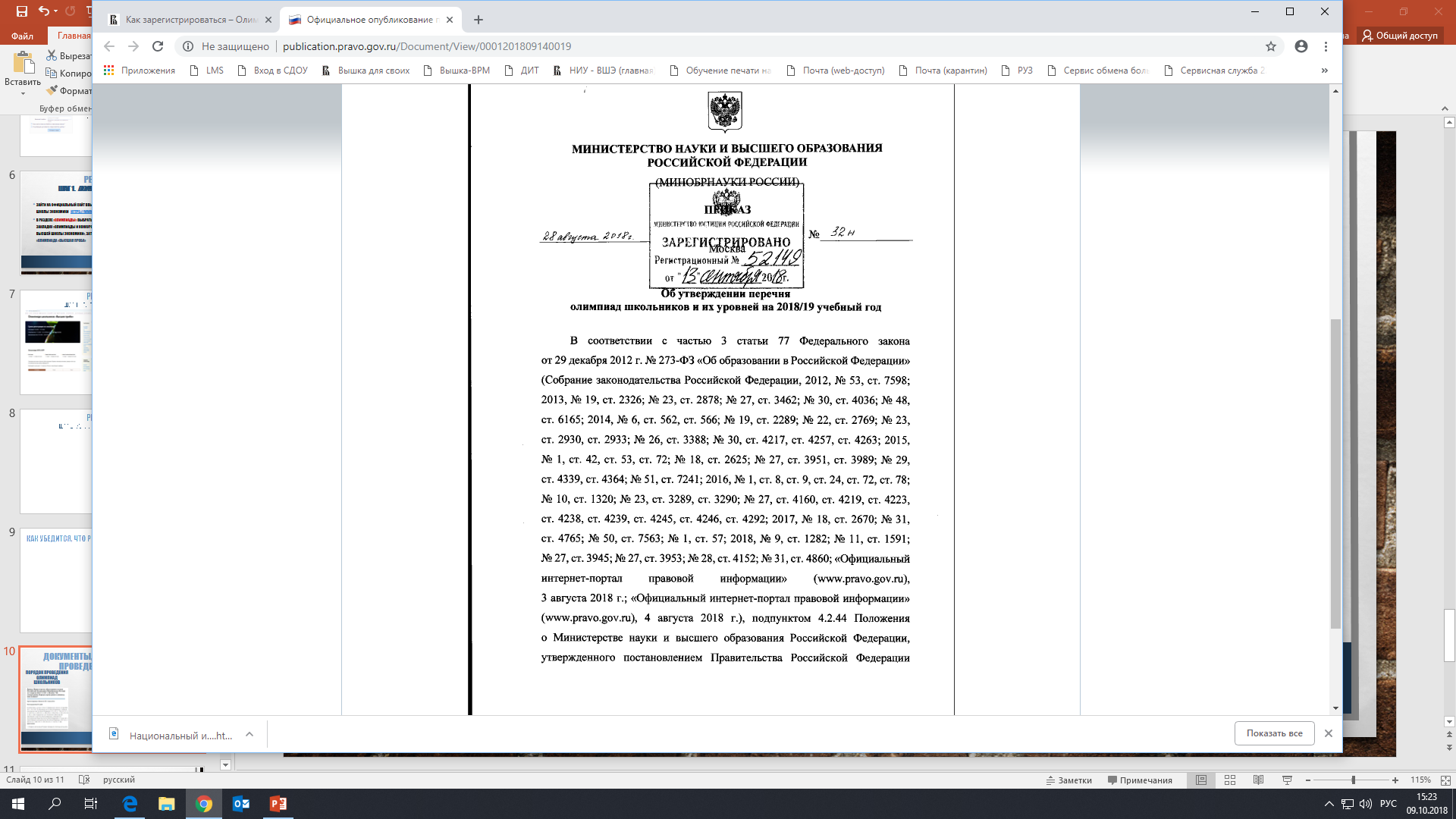 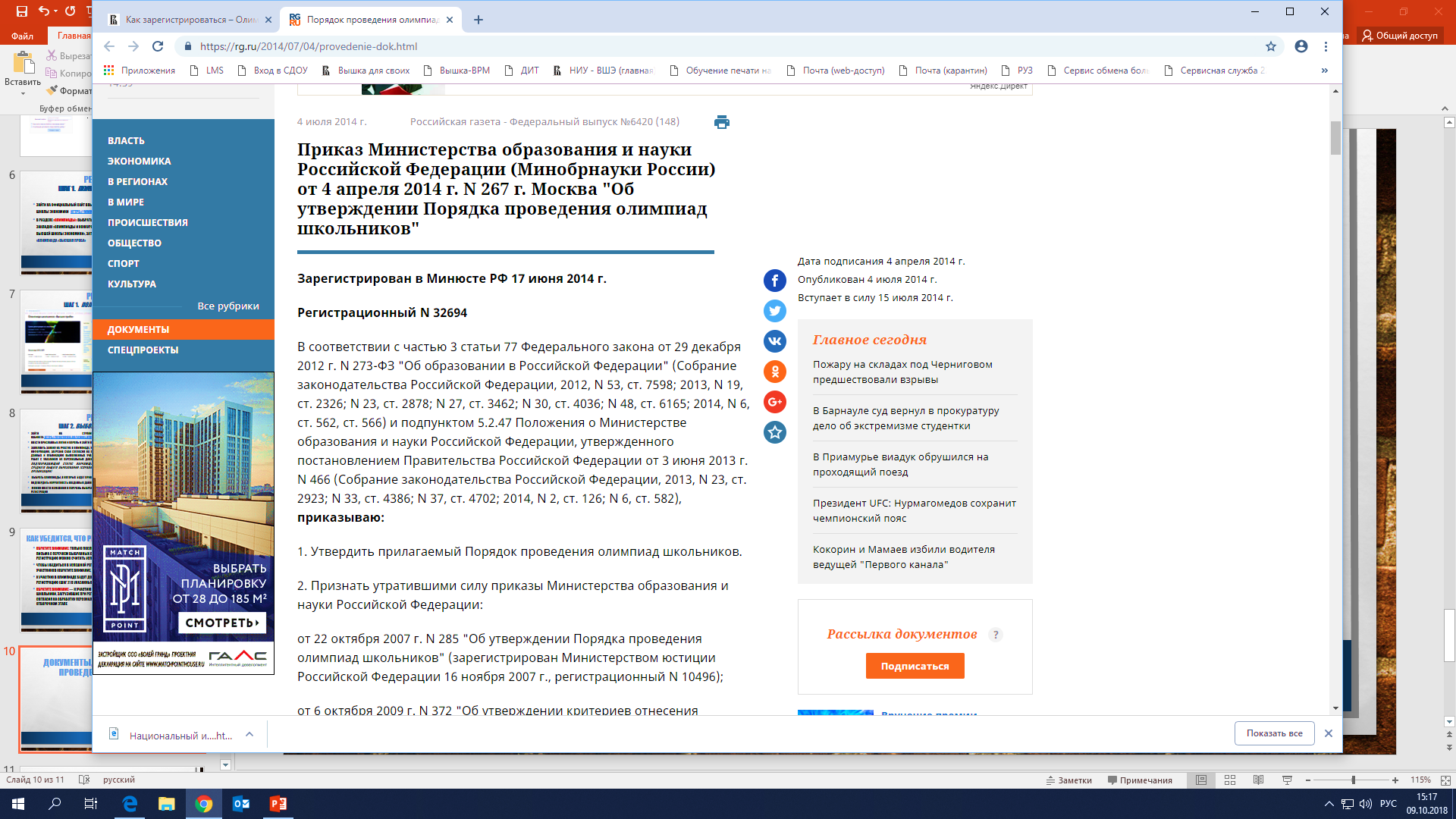 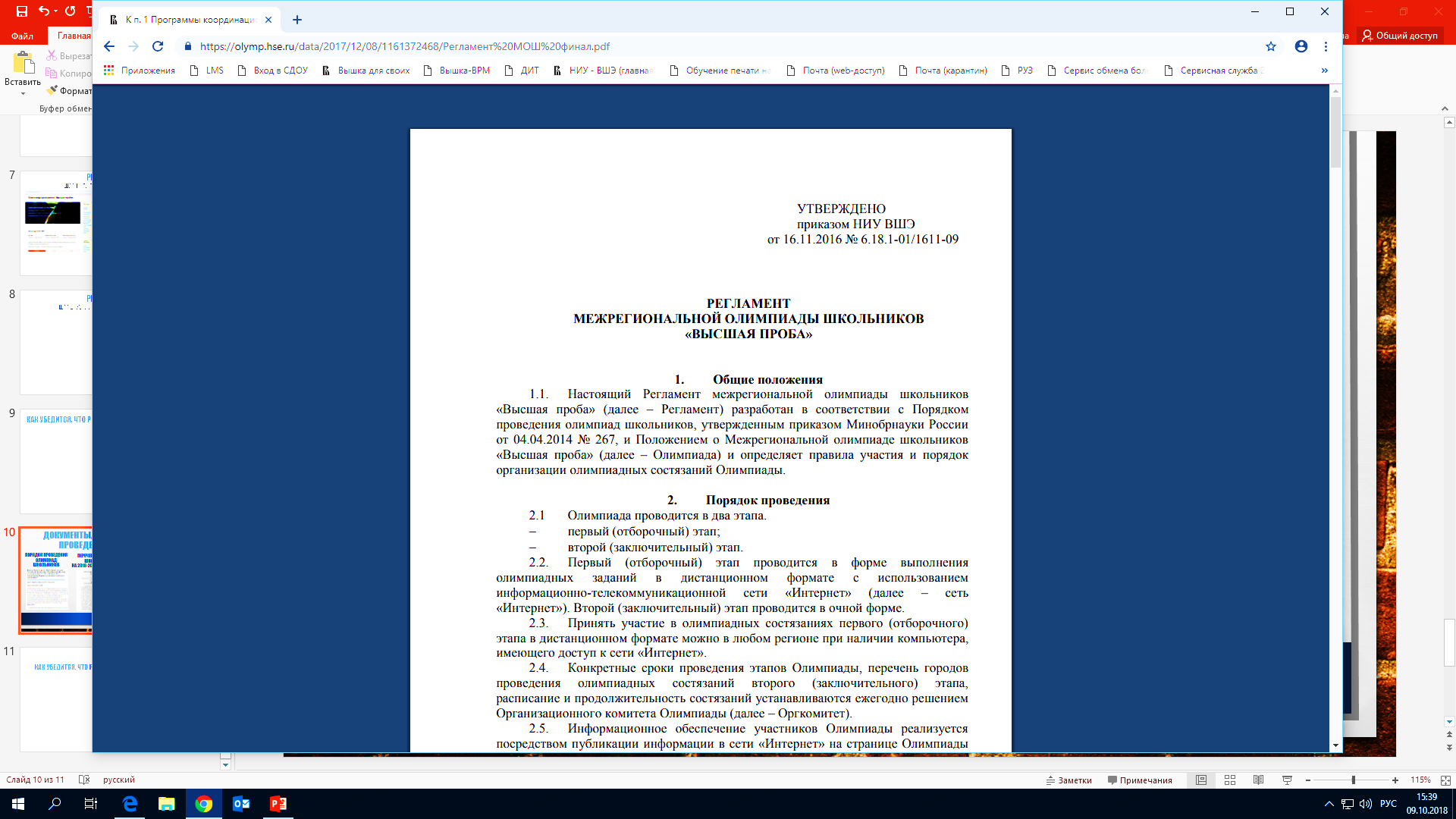 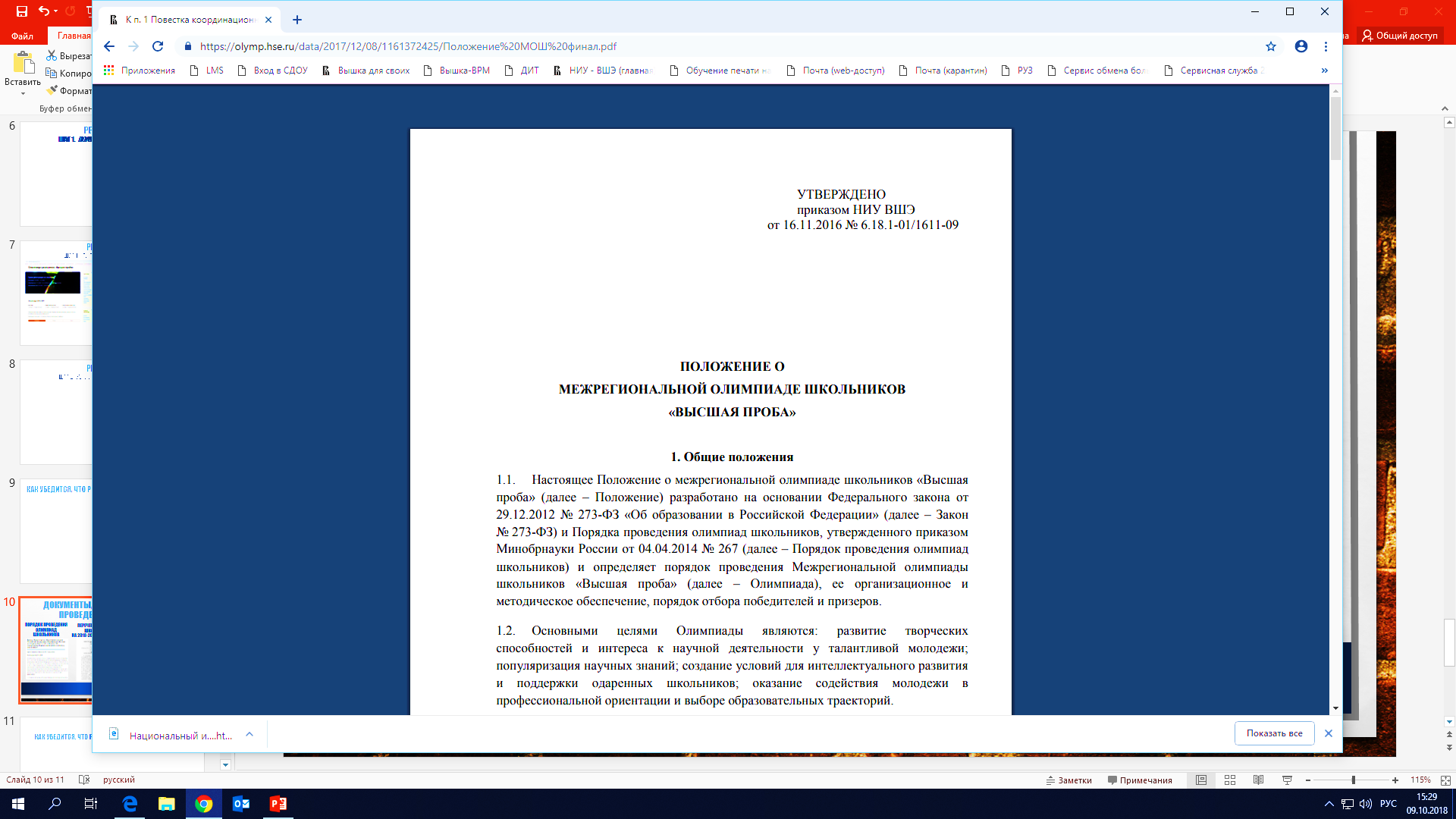 МАТЕРИАЛЫ ДЛЯ ПОДГОТОВКИ – ДЕМОНСТРАЦИОННЫЙ ВАРИАНТ
Выбрав  профиль «финансовая грамотность» можно ознакомится с: 
Материалами для подготовки: перечнем и содержанием тем для 9, 10                          и 11 классов; демонстрационными вариантами I ЭТАПА 2018-2019 учебного года
Заданиями и решениями: заданиями, их решением и критериями оценивания олимпиадных заданий ii ЭТАПА                                               2017-2018 учебного года
I этап олимпиады
Первый (отборочный) этап проводится в форме выполнения олимпиадных заданий в дистанционном формате в режиме оn-line с использованием  информационно-телекоммуникационной сети «Интернет»
Принять участие в олимпиадных состязаниях первого (отборочного) этапа в дистанционном формате можно в любом регионе при наличии компьютера, имеющего доступ к сети «Интернет»
 К участию в состязаниях первого (отборочного) этапа Олимпиады допускаются школьники, прошедшие регистрацию
Состязания первого (отборочного) этапа в дистанционном формате проводятся в соответствии с расписанием. Расписание публикуется на странице Олимпиады на корпоративном сайте (портале) НИУ ВШЭ http://olymp.hse.ru не позднее, чем за две недели до начала состязаний первого (отборочного) этапа 
В отведенное расписанием время участник регистрируется в системе проведения Олимпиады (вводит логин и пароль). Участник получает доступ сразу ко всем заданиям случайным образом сгенерированного варианта и имеет возможность самостоятельно определить порядок выполнения заданий
Время выполнения заданий ограничено. Участник имеет возможность корректировать свои ответы до истечения отведенного времени
Принять участие в каждом олимпиадном состязании участник может только один раз с любого компьютера, имеющего доступ в сеть «Интернет»
 Участник после выполнения заданий подтверждает желание завершить олимпиадное состязание, используя активные элементы интерфейса персональной страницы. По истечении установленного времени система автоматически прекратит доступ участника к заданиям и учтет только те ответы, которые даны участником
Работы участников первого (отборочного) этапа проверяются программно-аппаратным способом и результаты проверки апелляции не подлежат
Структура олимпиадных заданий                   I этапа
КРИТЕРИИ ОПРЕДЕЛЕНИЯ                          ПОБЕДИТЕЛЕЙ И ПРИЗЁРОВ I этапа2017-2018 УЧЕБНЫЙ ГОД
Ii этап олимпиады
К участию в олимпиадных состязаниях второго (заключительного) этапа Олимпиады по профилю допускаются:
победители и призеры первого (отборочного) этапа Олимпиады по данному профилю; 
победители и призеры Межрегиональной олимпиады школьников «Высшая проба» предшествующего года по данному профилю                               в случае, если они продолжают освоение образовательных программ основного общего и среднего общего образования, в том числе лица, осваивающие образовательные программы основного общего и среднего общего образования в форме семейного образования  или самообразования, а также лица, осваивающие указанные образовательные программы за рубежом
Конкретные сроки проведения этапов Олимпиады, перечень городов проведения олимпиадных состязаний второго (заключительного) этапа, расписание и продолжительность состязаний устанавливаются ежегодно решением Организационного комитета Олимпиады (далее – Оргкомитет) Расписание и места проведения очных олимпиадных состязаний публикуются на странице Олимпиады на корпоративном сайте (портале) НИУ ВШЭ http://olymp.hse.ru
Проверка работ участников второго (заключительного) этапа Олимпиады осуществляется жюри Олимпиады                                         в НИУ ВШЭ (Москва)
Проверенные работы публикуются в личных кабинетах участников в течение шести недель после окончания всех олимпиадных состязаний второго (заключительного) этапа
Структура олимпиадных заданий                   II этапа
критерии определения победителей                                и призёров заключительного этапа
Организаторы олимпиады
Национальный исследовательский университет «Высшая школа экономики»
Белгородский государственный национальный исследовательский университет
Владивостокский государственный университет имени первого Президента России                                Б.Н. Ельцина
Иркутский государственный университет
Российский университет Дружбы народов
Омский государственный университет имени Ф.М. Достоевского
Пензенский государственный университет
Юго-Западный государственный университет
Национальный исследовательский Томский политехнический университет
Льготы для участников олимпиады «Высшая проба» по финансовой грамотности при поступлении в 2019 году
Другие вузы, проводящие олимпиады по финансовой грамотности
Спасибо за внимание!
Башева е.и. 
Преподаватель ФМЦ